Caring for the Mind providing mental health information at your library
Emily Hamstra (she/her)
Outreach Coordinator
Network of the National Library of Medicine
Pacific Northwest Region
ehamstra@uw.edu | nnlm.gov
Network of the National Library of Medicine
Program of the NLM comprised of 7 Regional Libraries (RMLs) and 5 offices
National Institutes of Health
Nation’s research agency
National Library of Medicine
World’s largest biomedical library
Network of the National Library of Medicine
NIH
NLM
NNLM
To advance the progress of medicine and improve the public health by:
Providing all U.S. health professionals with equal access to biomedical information.
Improving the public's access to information to enable them to make informed decisions about their health.
NNLM Mission Statement
2
1
3
ObjectivesCaring for the Mind: providing mental health information at your library
Gain awareness of mental health issues
Learn practices for responding to questions for mental health information
Be informed of tools and resources for mental health information
Mental Health Facts
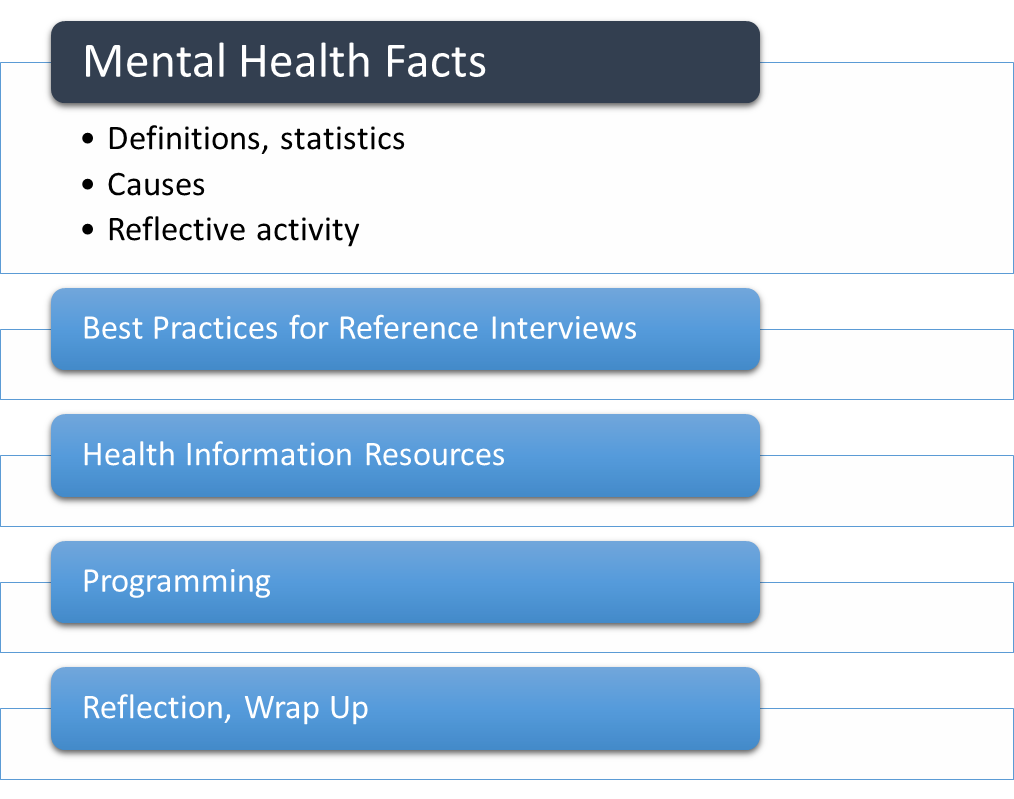 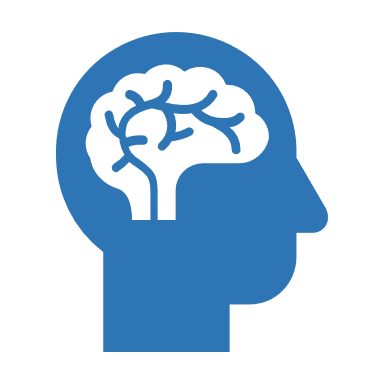 Mental Health Definitions
Mental Health includes our emotional, psychological, and social well-being. It affects how we think, feel, and act as we cope with life. It also helps determine how we handle stress, relate to others, and make choices. 
Any mental illness (AMI) is defined as a mental, behavioral, or emotional disorder. AMI can vary in impact, ranging from no impairment to mild, moderate, and even severe impairment (e.g., individuals with serious mental illness as defined below).
Serious mental illness (SMI) is defined as a mental, behavioral, or emotional disorder resulting in serious functional impairment, which substantially interferes with or limits one or more major life activities. The burden of mental illnesses is particularly concentrated among those who experience disability due to SMI.
Definitions from the National Institute of Mental Health and MedlinePlus
Mental Health Literacy
Includes:
Understanding how to obtain and maintain positive mental health
Understanding mental disorders and their treatments
Decreasing stigma related to mental disorders
Enhancing help-seeking efficacy (knowing when and where to seek help and developing abilities to improve one’s mental health care and self-management)


Kutcher S, Wei Y, Coniglio C. Mental Health Literacy: Past, Present, and Future. Can J Psychiatry. 2016;61(3):154–158.
Mental Health Statistics
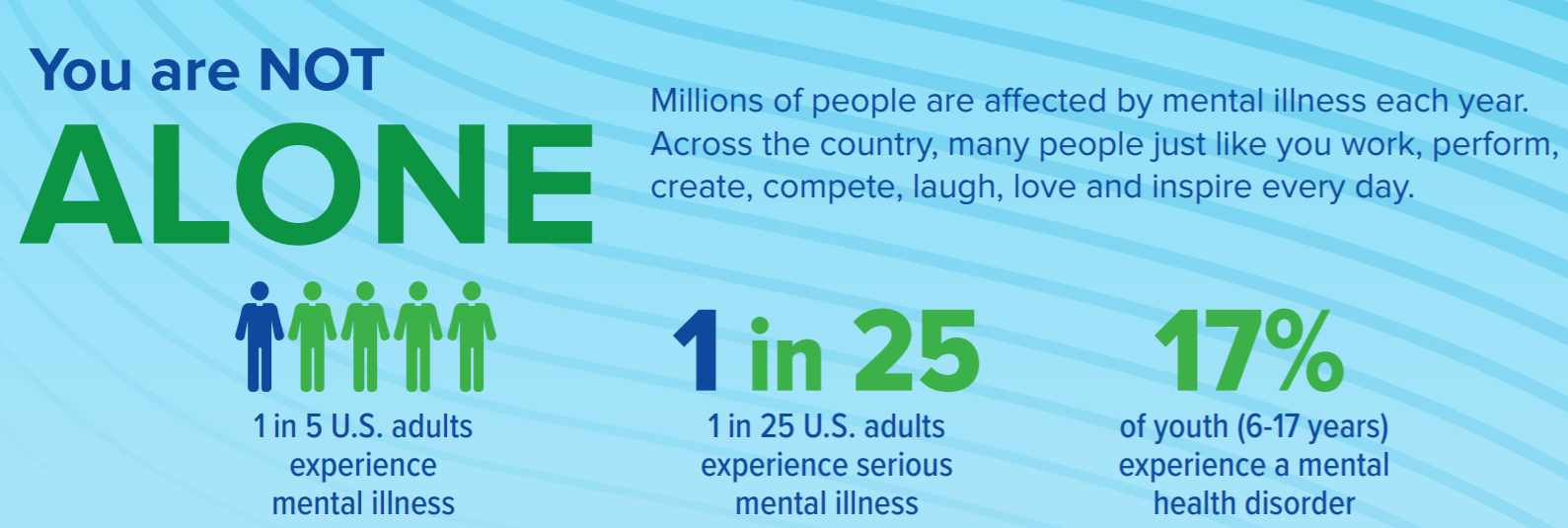 NAMI Infographics and Factsheets
What Causes Mental Illness?
Genes and family history
Life experiences
Biological factors
Traumatic brain injury
Exposure to viruses or toxic chemicals
Usage of alcohol or recreational drugs
Serious medical condition
Few friends
MedlinePlus
Barriers to Care
Stigma
Cost
Belief that treatment won’t help
Time
Unfamiliarity with services/resources
Navigating insurance 
Confidentiality
Medication 
Transportation 
Access to the internet (telehealth)
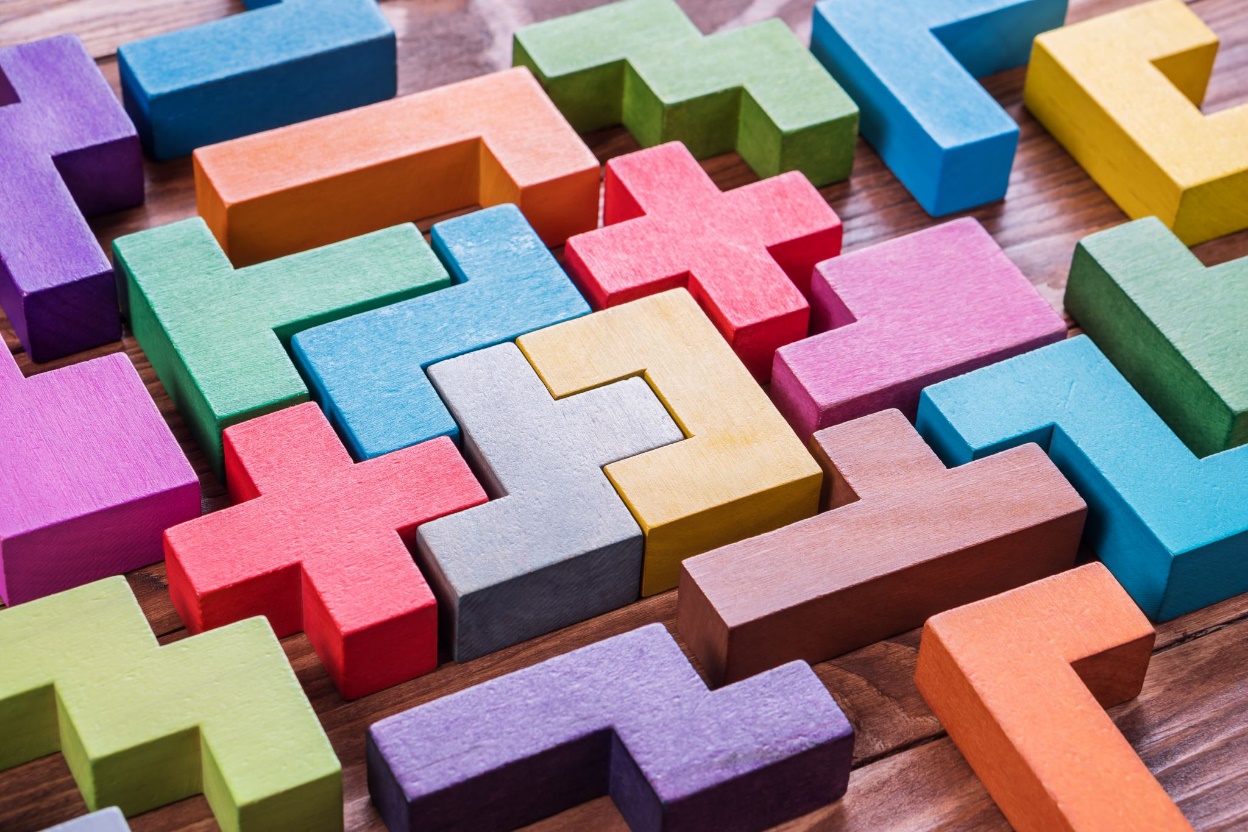 Stigma
Prompts subtle and overt prejudice, discrimination, fear, and stereotyping
Results in avoidance to work, socialize, and live with persons with mental illness
Impedes persons with mental illness to seek help
Fewer opportunities for work, school or social activities or trouble finding housing
Bullying, physical violence or harassment

NAMI, stigmafree
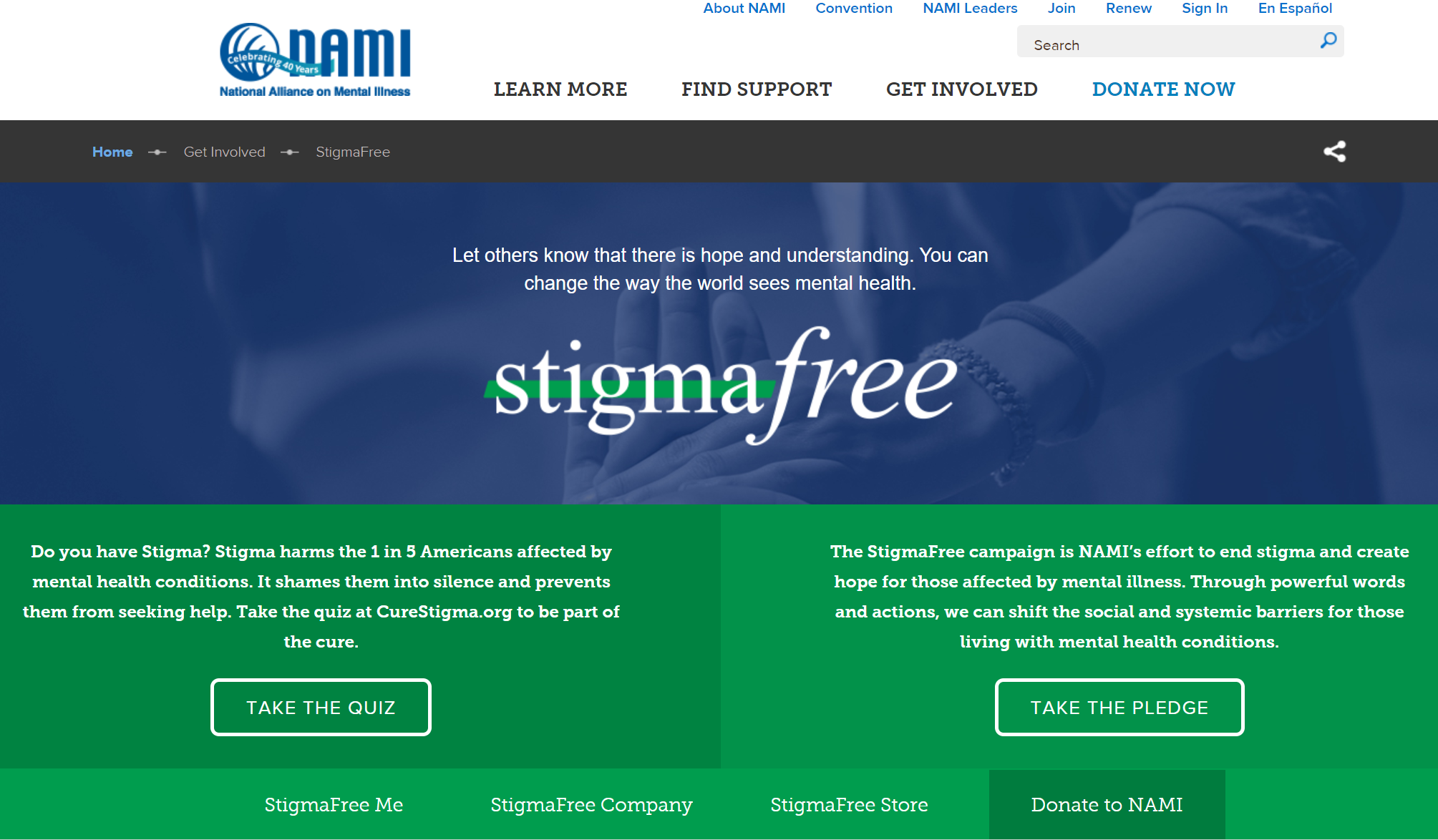 Reflective Activity
1. Reflect on a time that you spoke with or observed someone experiencing a mental health crisis. What happened?

2. Working in public service is emotionally demanding. What actions do you take to care of your mental wellbeing? Or what actions would you like to take?

3. What are possible implications of COVID-19 on mental health? Make a list.

4. Dive into the data from NAMI. What surprises you? https://nami.org/mhstats
Write (or think) for 5 minutes, responding to one of these questions.

We will return to this reflection at the end of the webinar. You will not be asked to share your reflection.
Best Practices for Reference Interviews
Health Information Resources
Mental Health Facts
Programming
Reflection, Wrap Up
Responding to challenging questions and behavior
Library policies and guidelines
Caring for your own mental wellbeing
Best Practices for Reference Interviews
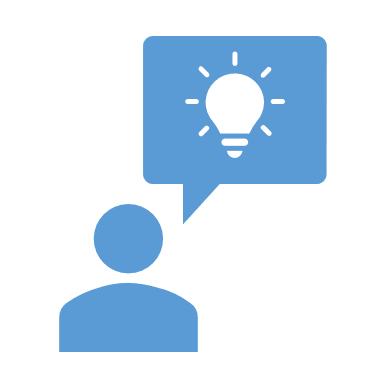 Best Practices for Mental Health Reference
Use the same approach as any other reference interview
Respect Confidentiality
Actively Listen
Be empathetic and patient
Know the difference between providing health information and giving health advice (stay within scope)
Photo by Christina Morillo, Pexels
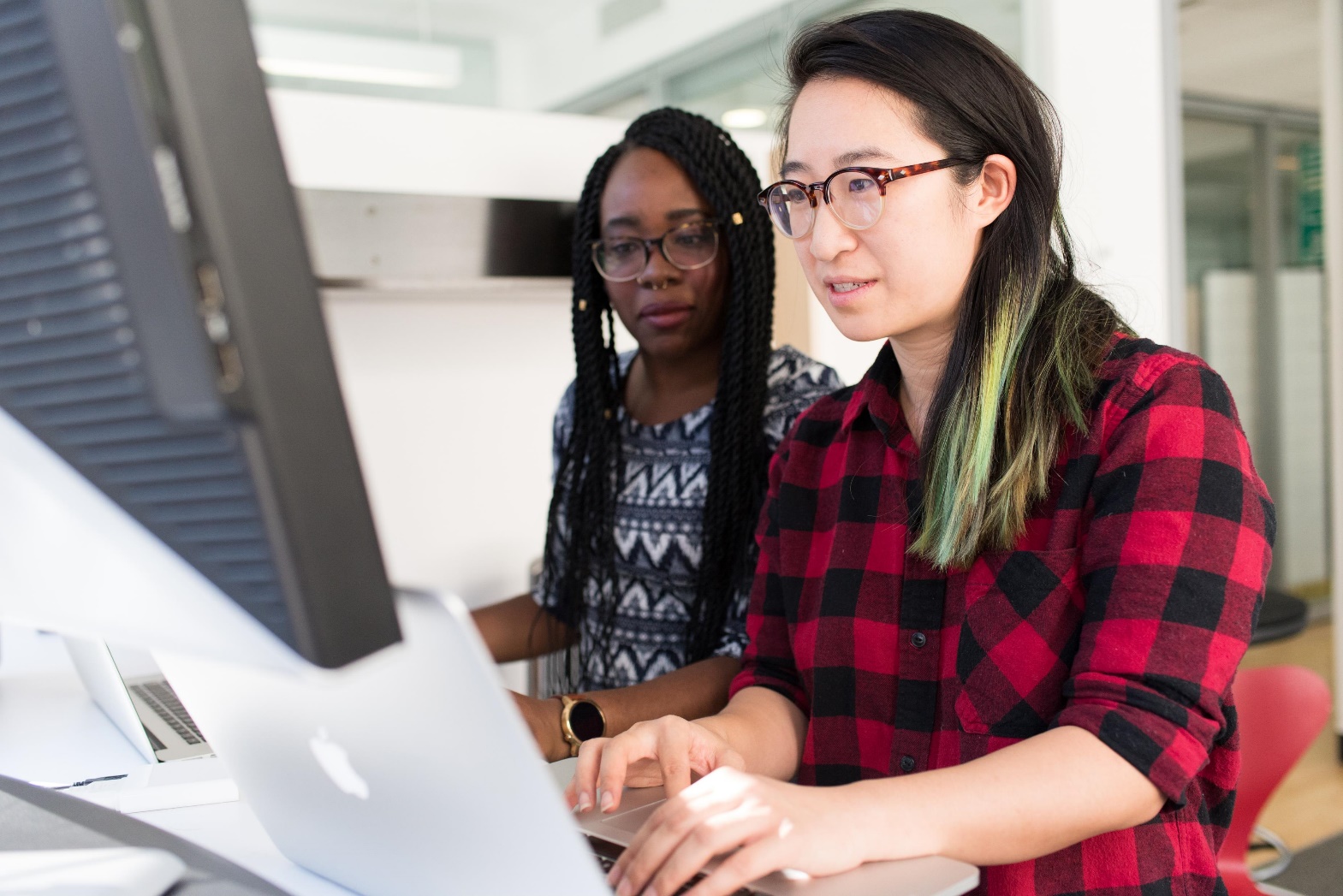 Ask Open Ended Questions
“What kind of information on …are you looking for?”
“Where have you already looked for information?”
“Would you tell me more about …?”
“When you say…, what do you mean?”    
 “What do you already know about …?”



Source:  Reference Interview Skills 2004:  Looking for Questions in all the Right Places InfoPeople by Carol Leita and Sallie Pine
Person-first Language
Avoid expressions like:
“a schizophrenic” or “an alcoholic”

In favor of:
“a person with schizophrenia” or 
“an individual with alcohol dependence”
[Speaker Notes: Caveat: Deaf community and Autism community – some believe the person can’t be seen or separated without their disability. And that their identity is a sense of pride.]
Five tips for nonjudgmental listening
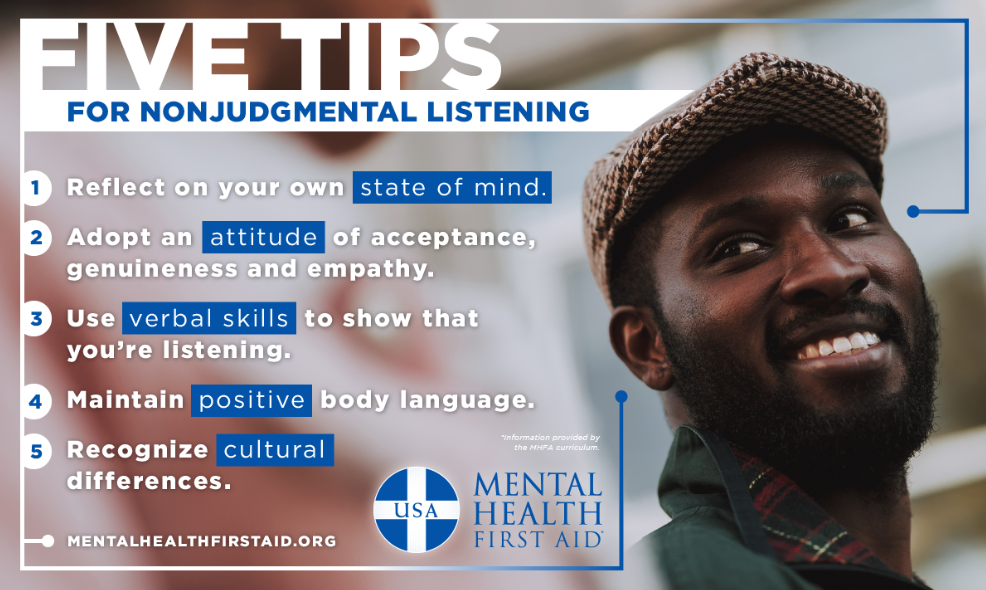 Mental Health First Aid
Communicating with those who have challenging behavior
Be respectful
Don’t assume lack of intelligence
Be honest
Don’t ignore
Don’t mirror patron’s behavior
Under-react
Follow library’s policies
Keep an arm’s length away
Set limits/boundaries
Psychology Today: Strategies for communicating effectively with people with mental illness. Threat Management
NNLM Recorded Webinar
PNR Rendezvous: “Serving Library Patrons with Mental Illness: A Crash Course on Controlling Classes”
Presenter: Mandy Easter, State Library of Iowa
February 17, 2021
YouTube recording
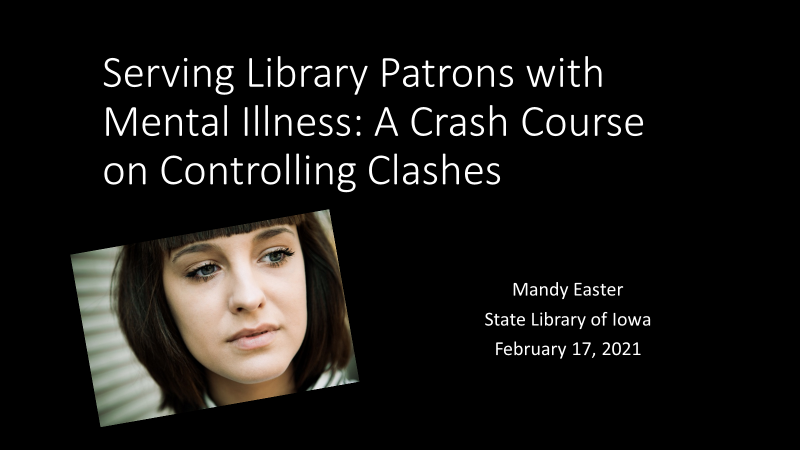 Be prepared
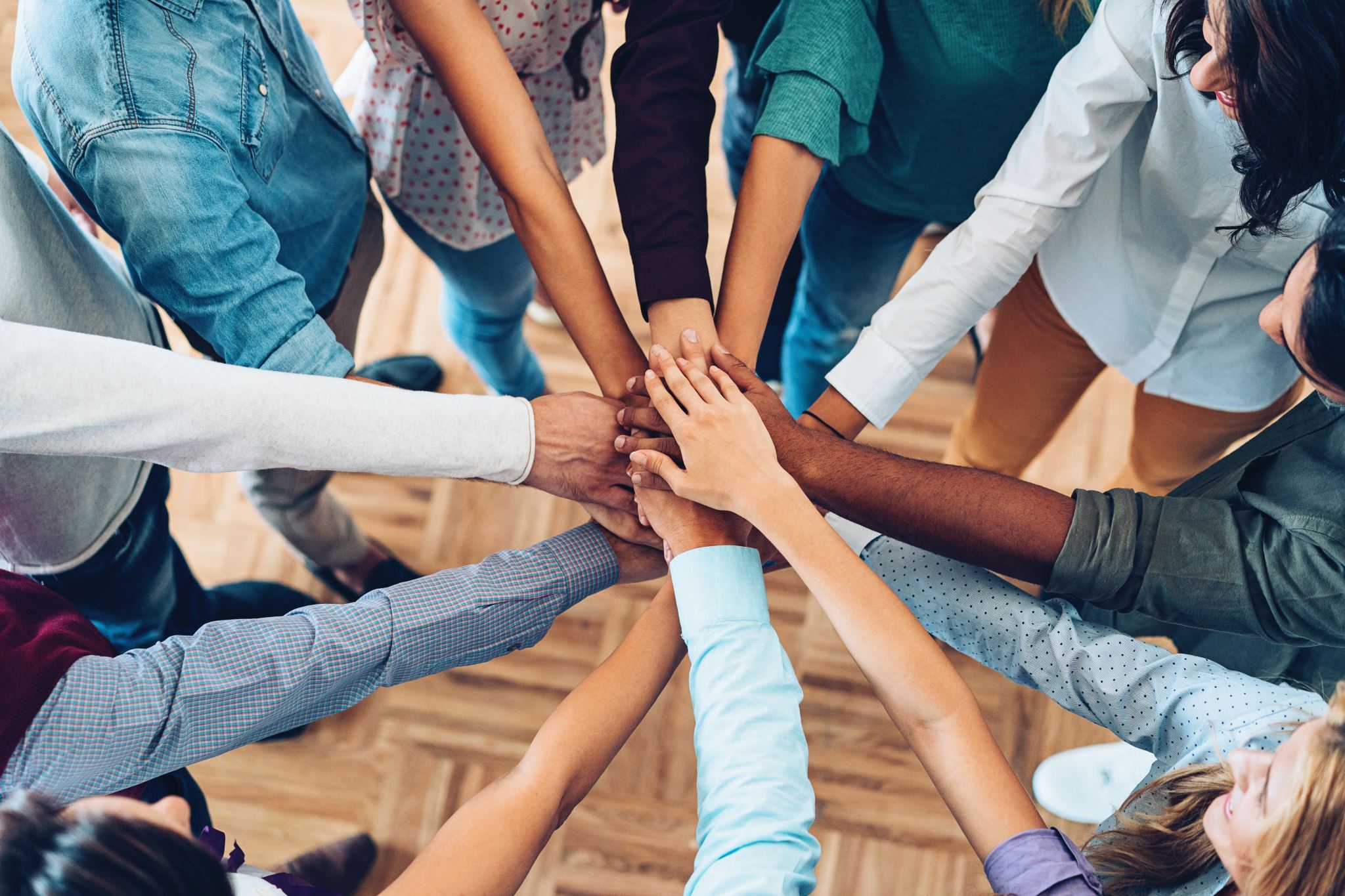 Work with your administrators to have an institutional plan and make sure that EVERYONE, including volunteers, knows what to do if you need to address a situation with someone exhibiting signs of mental illness.
Library Policies
Library policies should follow the American with Disabilities Act (ADA) and other legal requirements. ADA requires that libraries provide services to people with disabilities that are provided for those without disabilities.

Policies to review:
ALA Policies: Library Services for People with Disabilities
ALA Code of Ethics 
ADA Regulations title II, subtitle A
Guidelines for Library Services for People with Mental Illnesses
Treat people with mental health issues with the same respect and consideration as other patrons
Avoid making assumptions based on behavior (remember that a patron is just as likely to be on the phone as talking to him-or herself)
Remember that mental illness is not the same as unusual, deviant, or criminal behavior, or a cognitive disability
Respect the privacy of a patron—have a discreet, but safe, place to talk if necessary

ALA ASGCLA Guidelines for Library 
Services for People with Mental Illnesses
ASGCLA Guidelines
Allow enough time to meet the needs of patrons with orientation issues
Be aware of the wide range of behaviors associated with mental health issues
Help increase community awareness of mental illness with displays, programs, books, and other materials
Select and recommend titles on health issues based on community needs and requests (do not assume)
ASGCLA Guidelines continued
Do not share your anecdotal stories to demonstrate that you understand; this may convey the wrong message (each situation is different, respect that difference)
From partnerships with agencies, professionals, and self-advocates to assess and meet the needs of people with mental illness
Take care to correct negative stereotypes
Set and enforce standards of tolerance that reflect well on the library and serve as a model for the children and teens in your community
Your Wellbeing: 8 Dimensions of Wellness
Physical
Social
Financial
Environmental
Spiritual
Emotional
Intellectual
Occupational
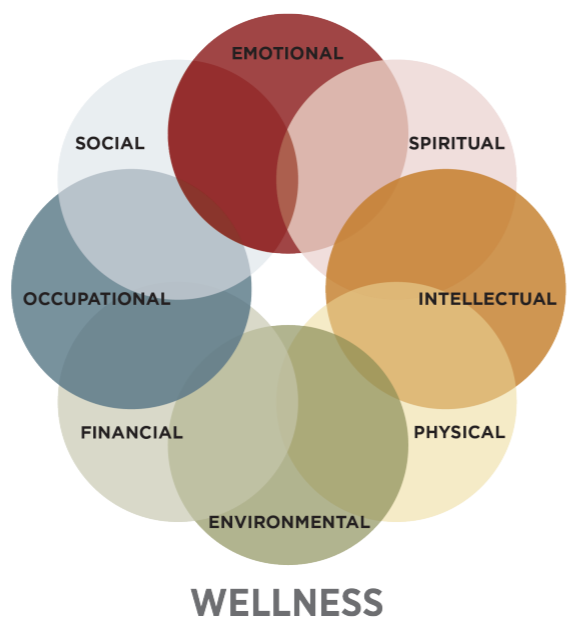 Image Source: SAMHSA Learn the Eight Dimensions of Wellness
Health Information Resources
Best Practices for Reference Interviews
Mental Health Facts
Programming
Reflection, Wrap Up
Freely available resources
Health Information Resources
[Speaker Notes: .]
MedlinePlus- Mental Health
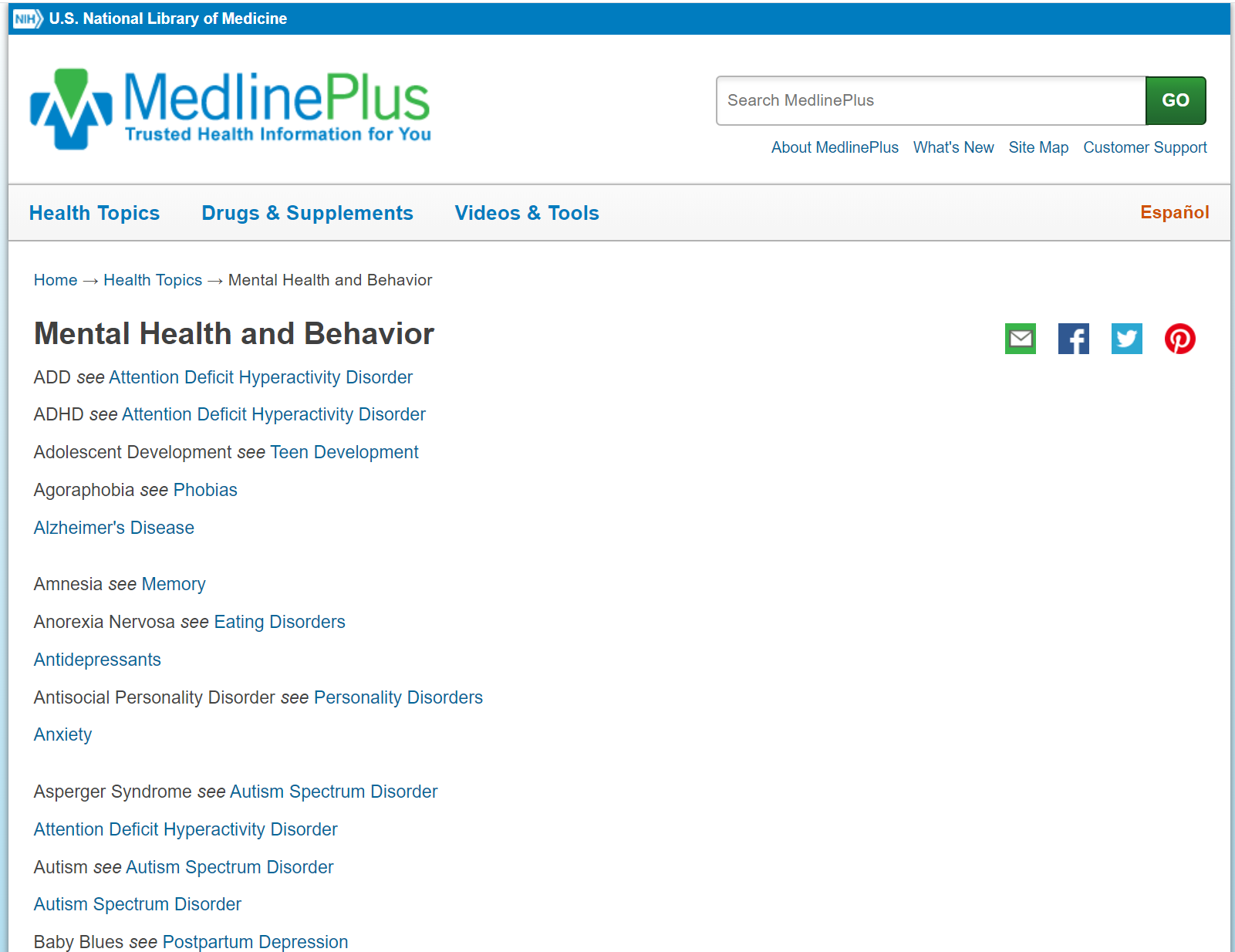 Start with the health topics
For basic information, you can use the medical encyclopedia
Find providers and hospitals/facilities in the directories
Find support groups in organizations section
Learn more about drug information
Learn about supplements and interactions
MedlinePlus Health Topics
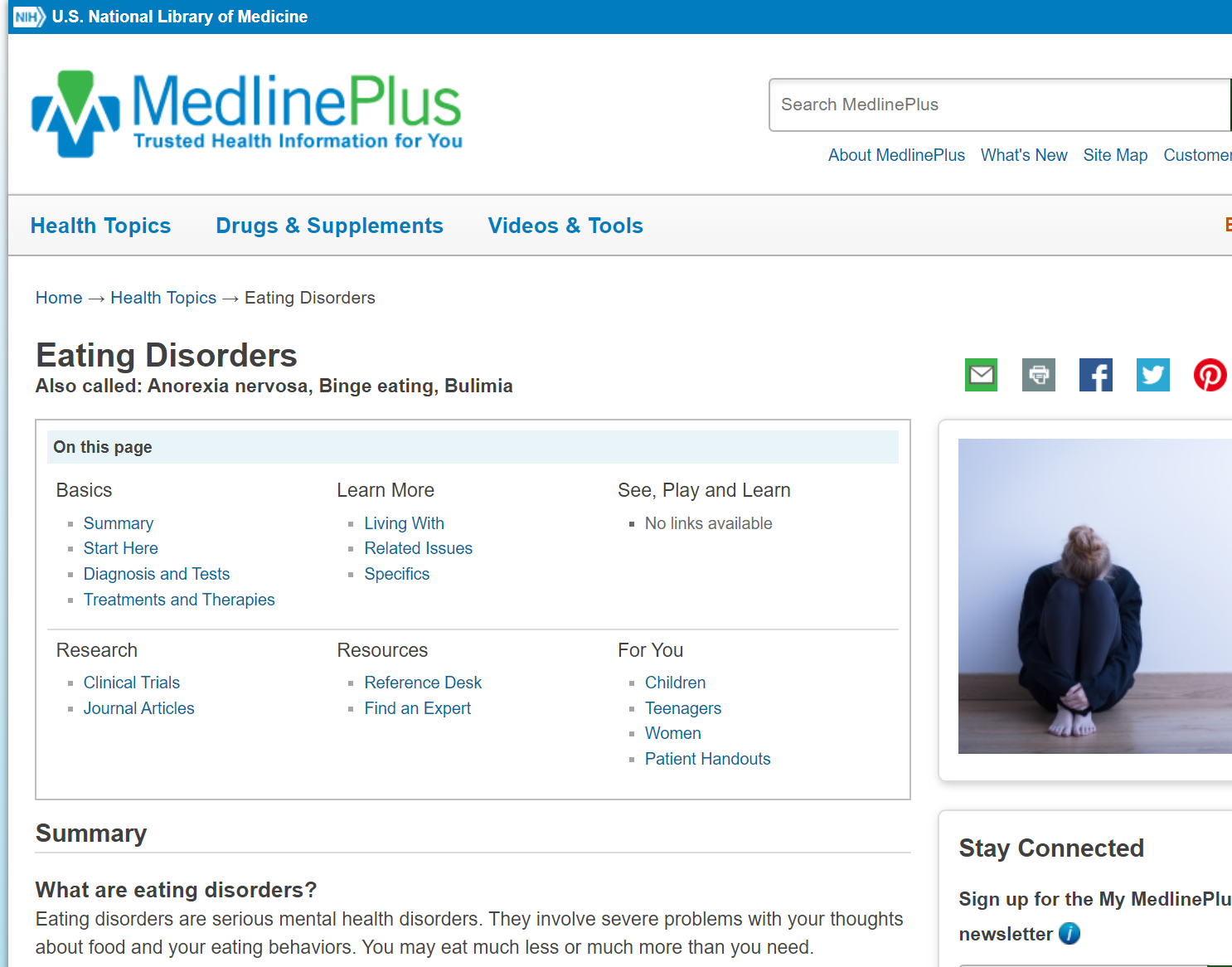 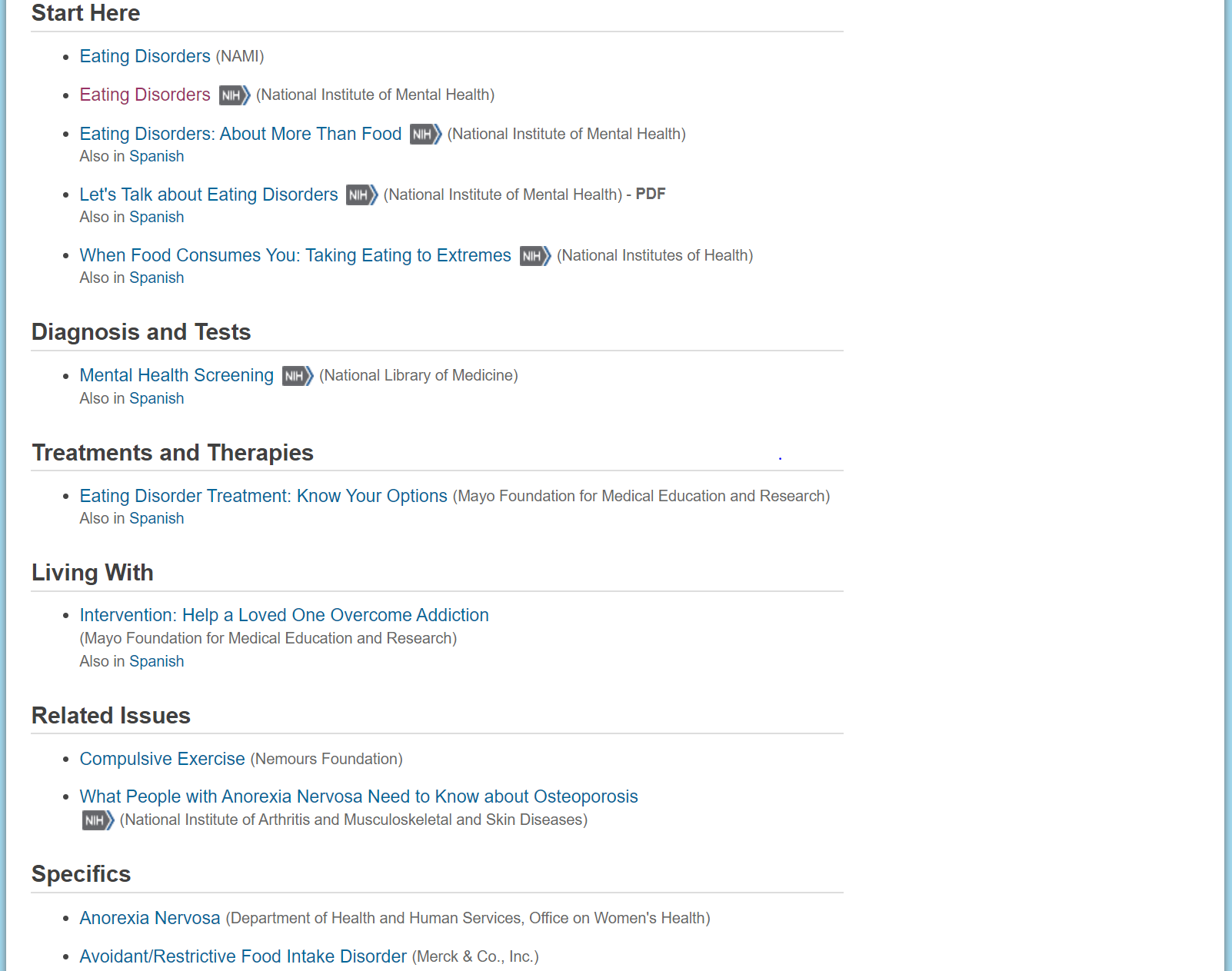 Drug Information
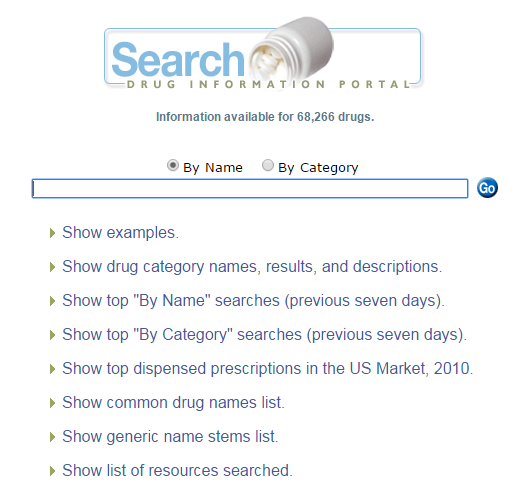 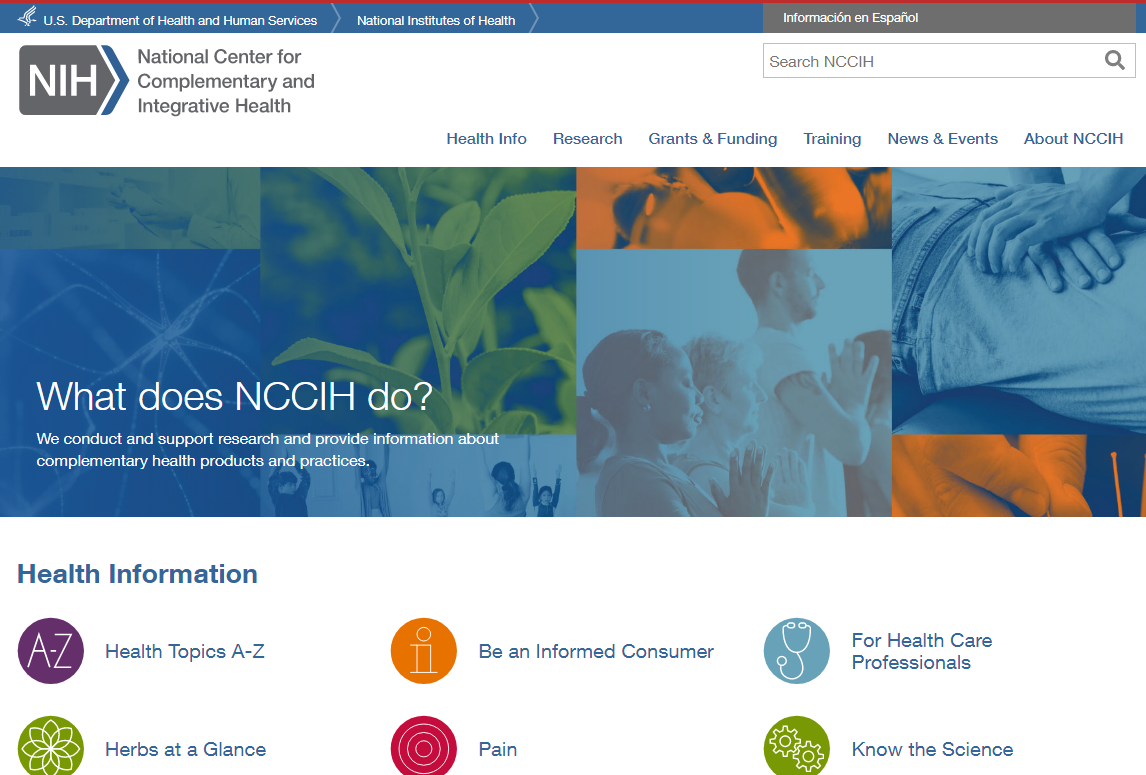 NCCIH
Drug information Portal
National Institute of Mental Health
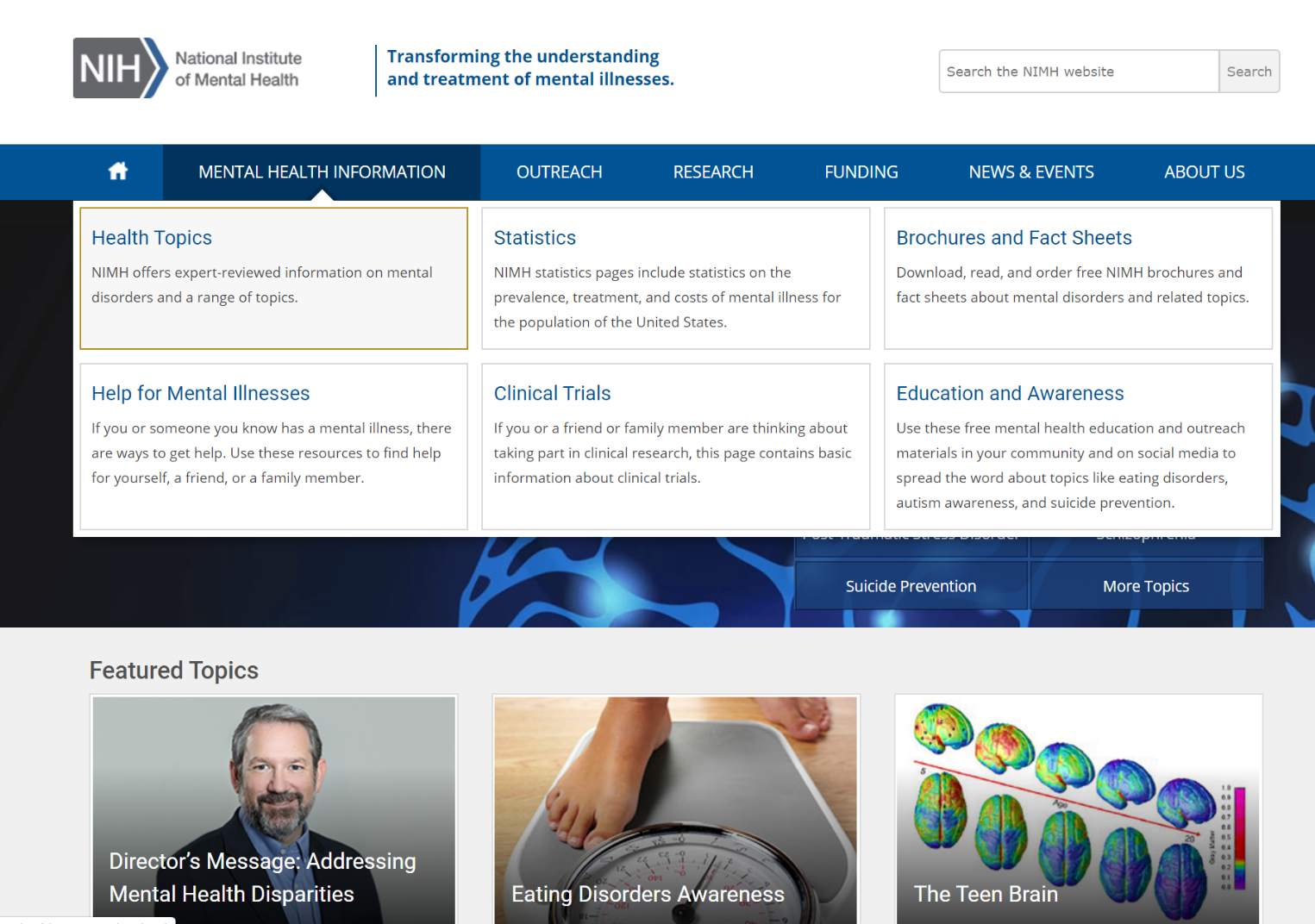 Health information
Resources to find help
Free education and outreach materials (including social media)
Free webinars
NIMH: https://www.nimh.nih.gov
MentalHealth.gov
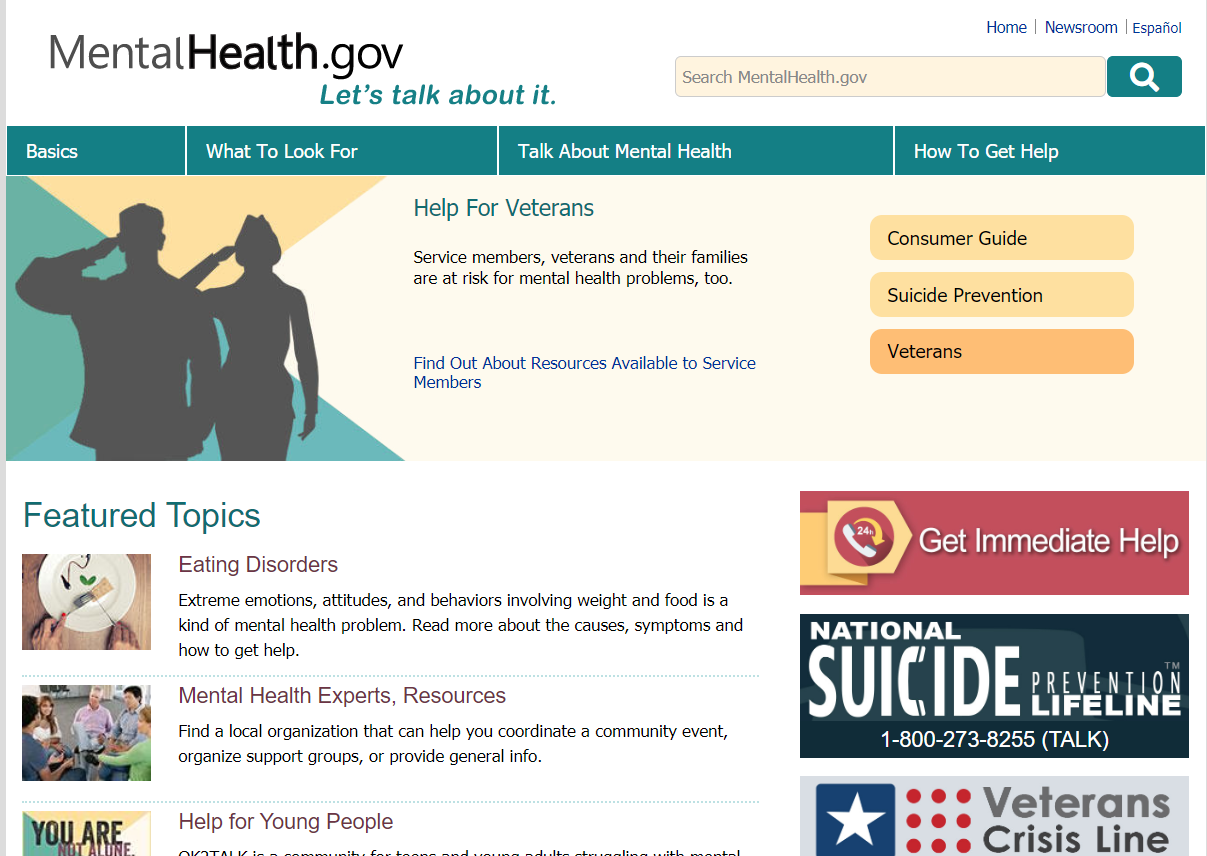 SAMHSA
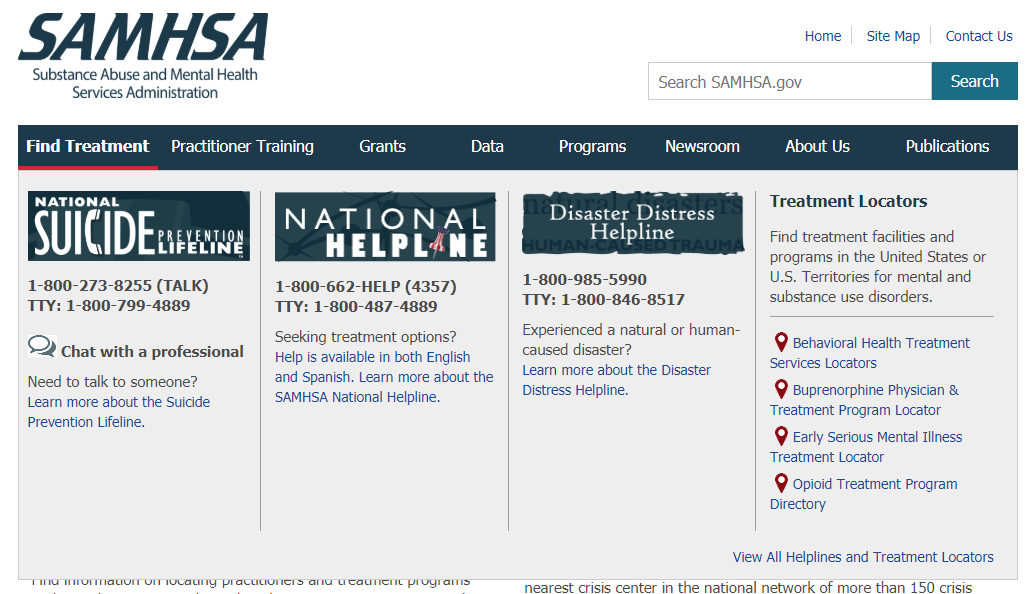 SAMHSA: https://www.samhsa.gov/
Publications for Professionals and Patients
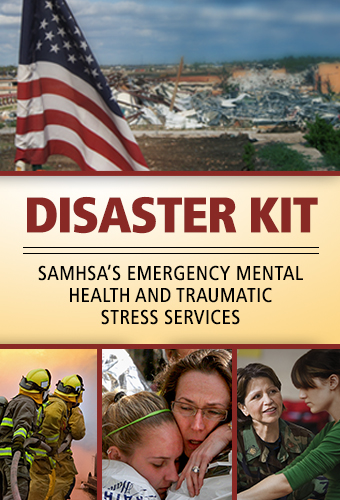 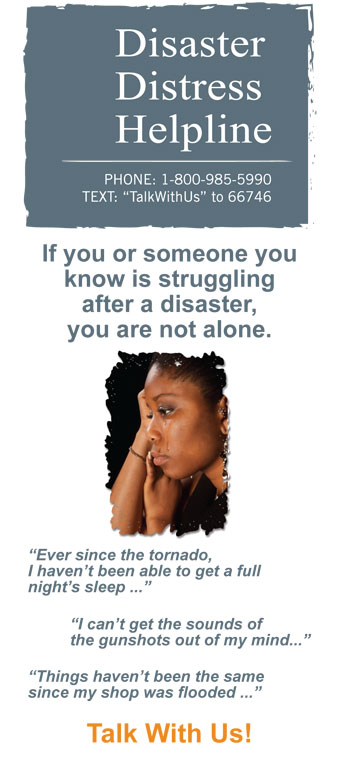 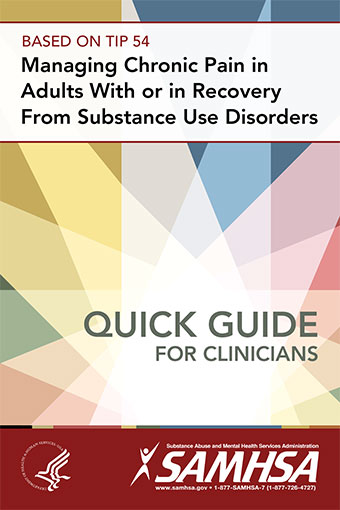 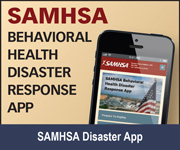 [Speaker Notes: SAMHSA also provides brochures, handouts, and guidelines related to mental health. These are free to download, and in some cases, you can order them in print and offer them in your library.]
MedlinePlus –Youth Mental Health
MedlinePlus – Teen Mental Health
MedlinePlus – Child Mental Health
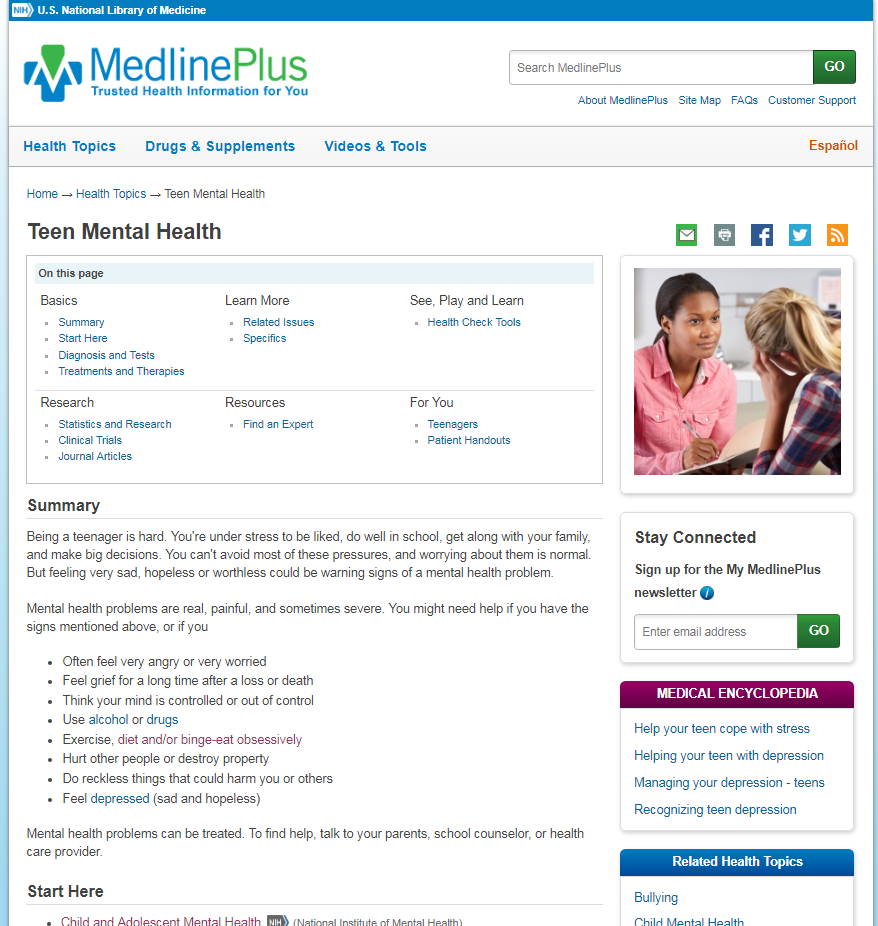 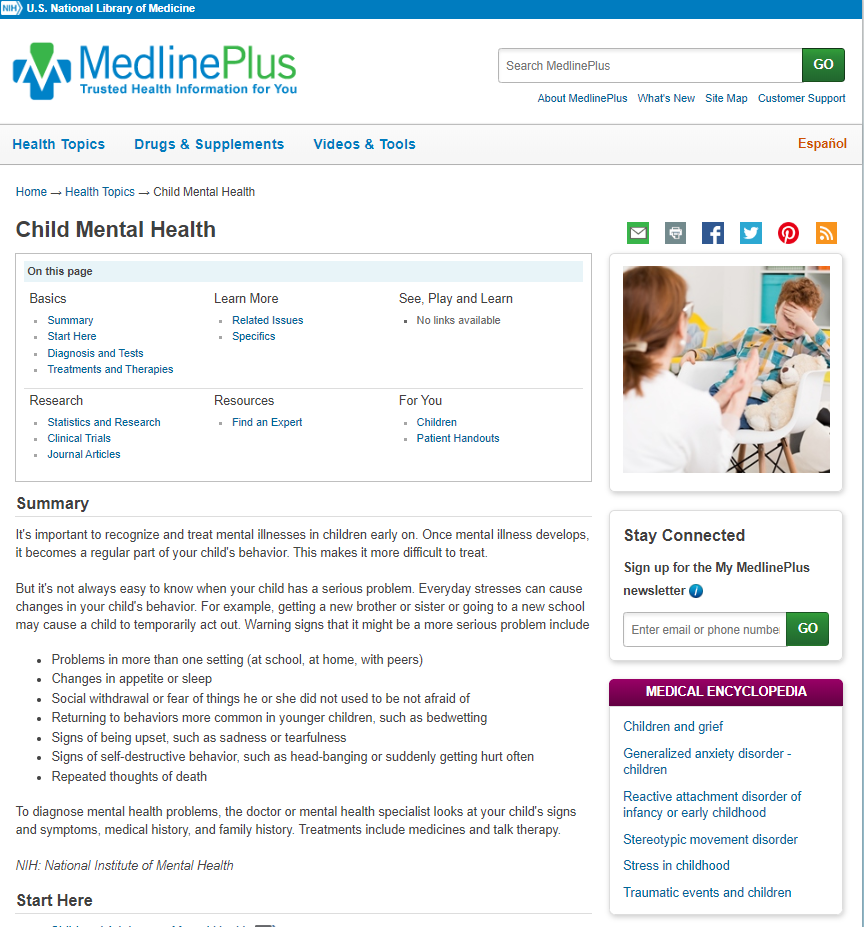 KidsHealth.org
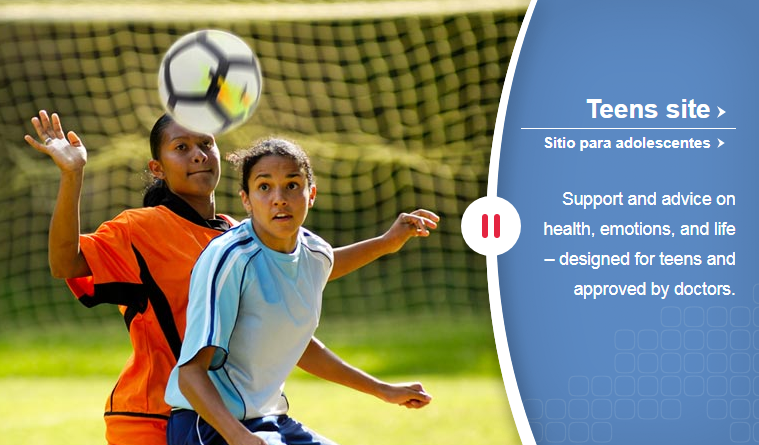 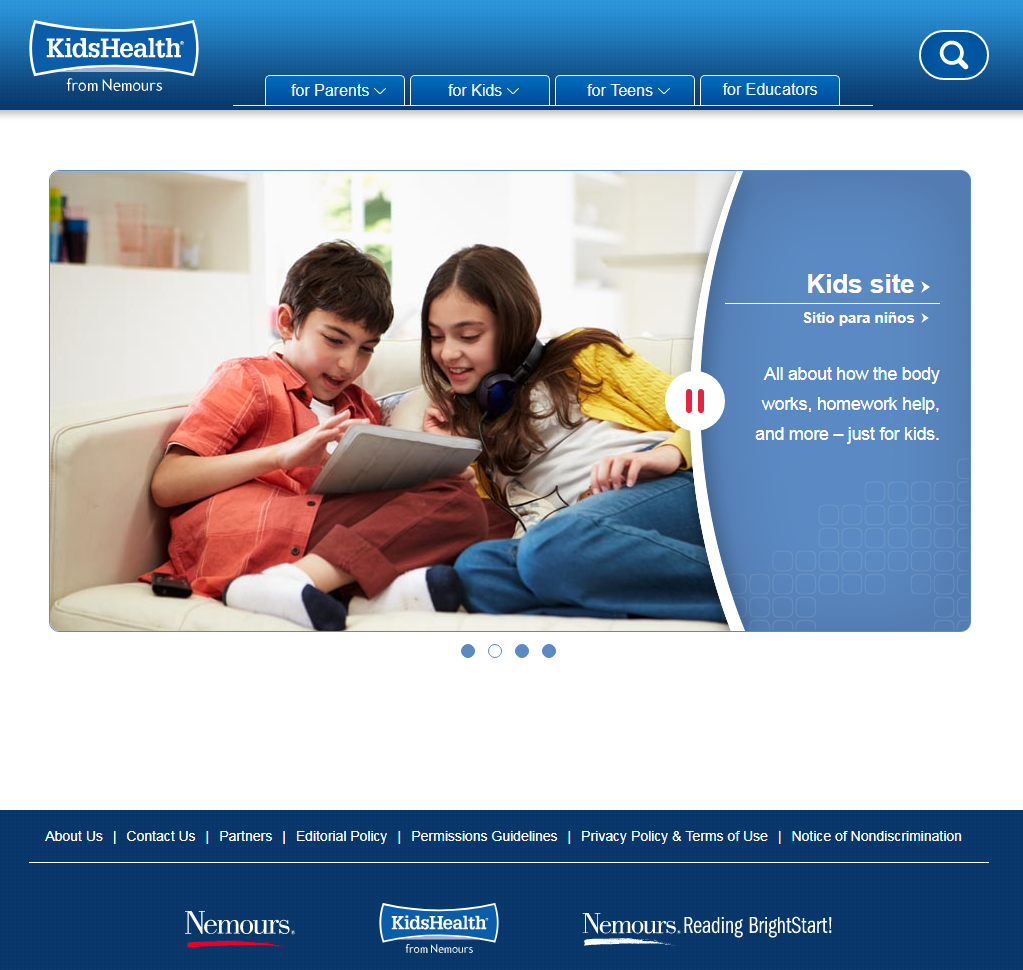 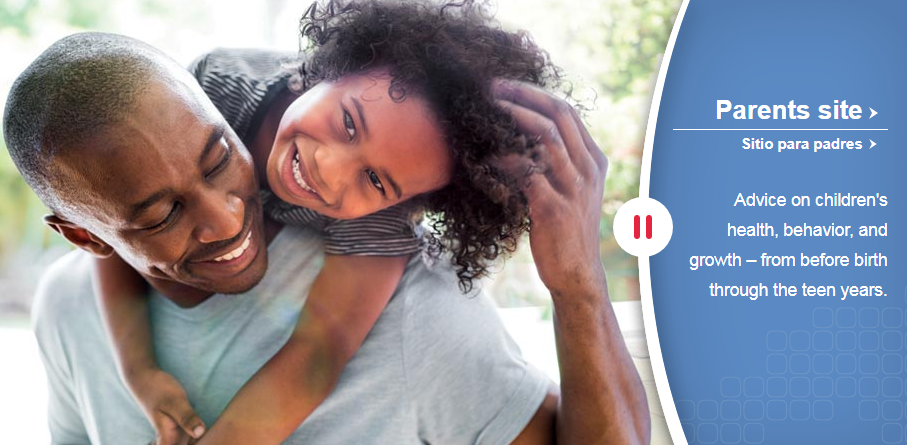 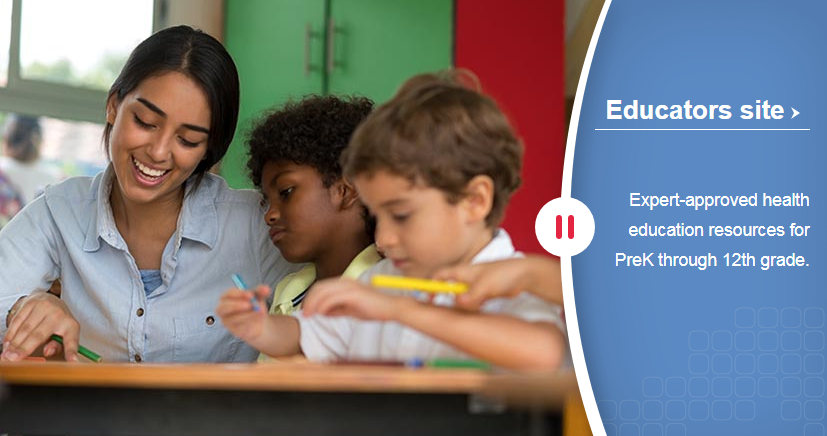 KidsHealth: kidshealth.org
[Speaker Notes: .]
National Institute on Aging
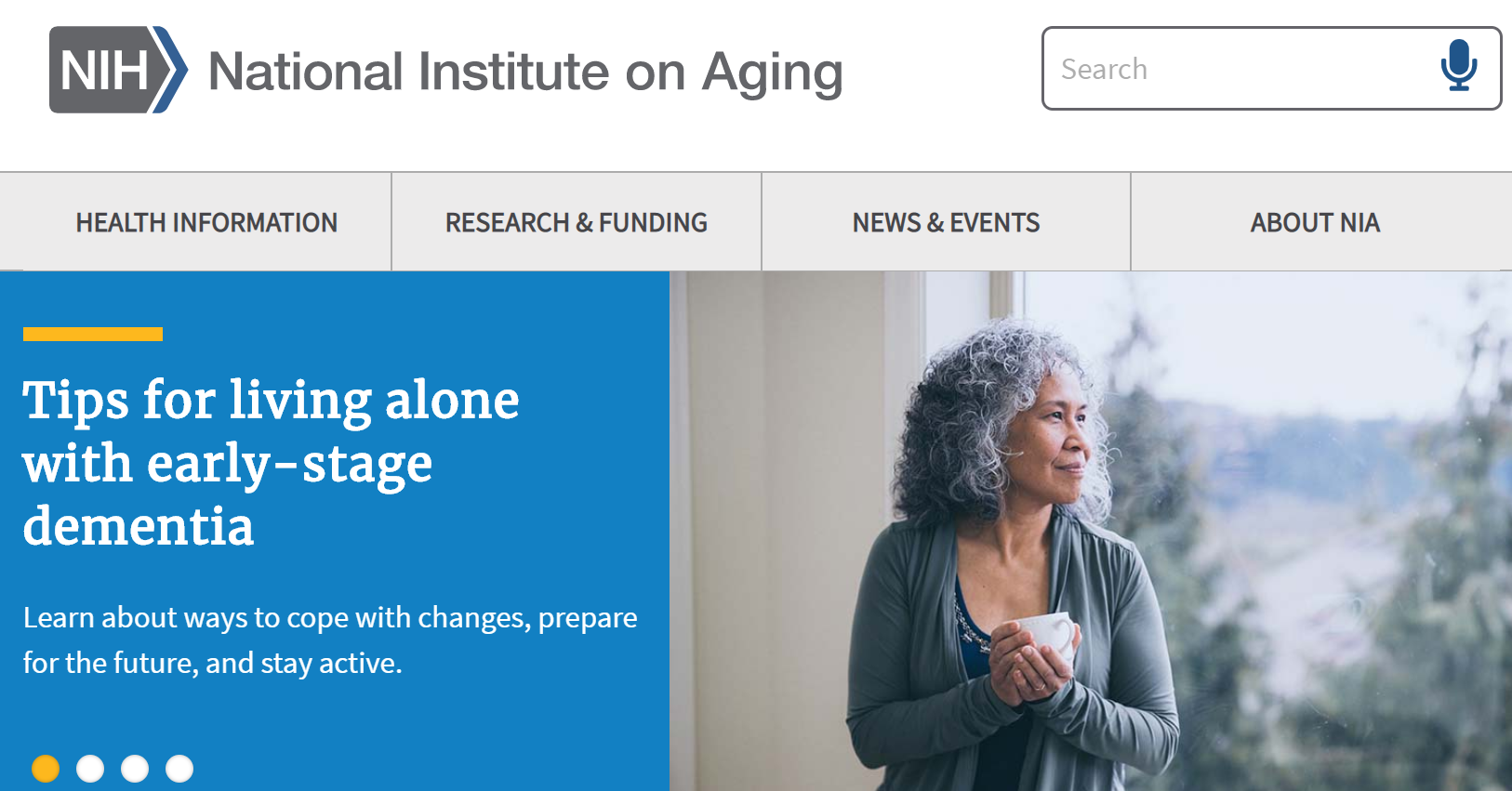 Health information
Dementias
Cognitive health
Depression
Caregiver information
Free print resources
Some information in Spanish
NIA: https://www.nia.nih.gov/
Greater Good in Action
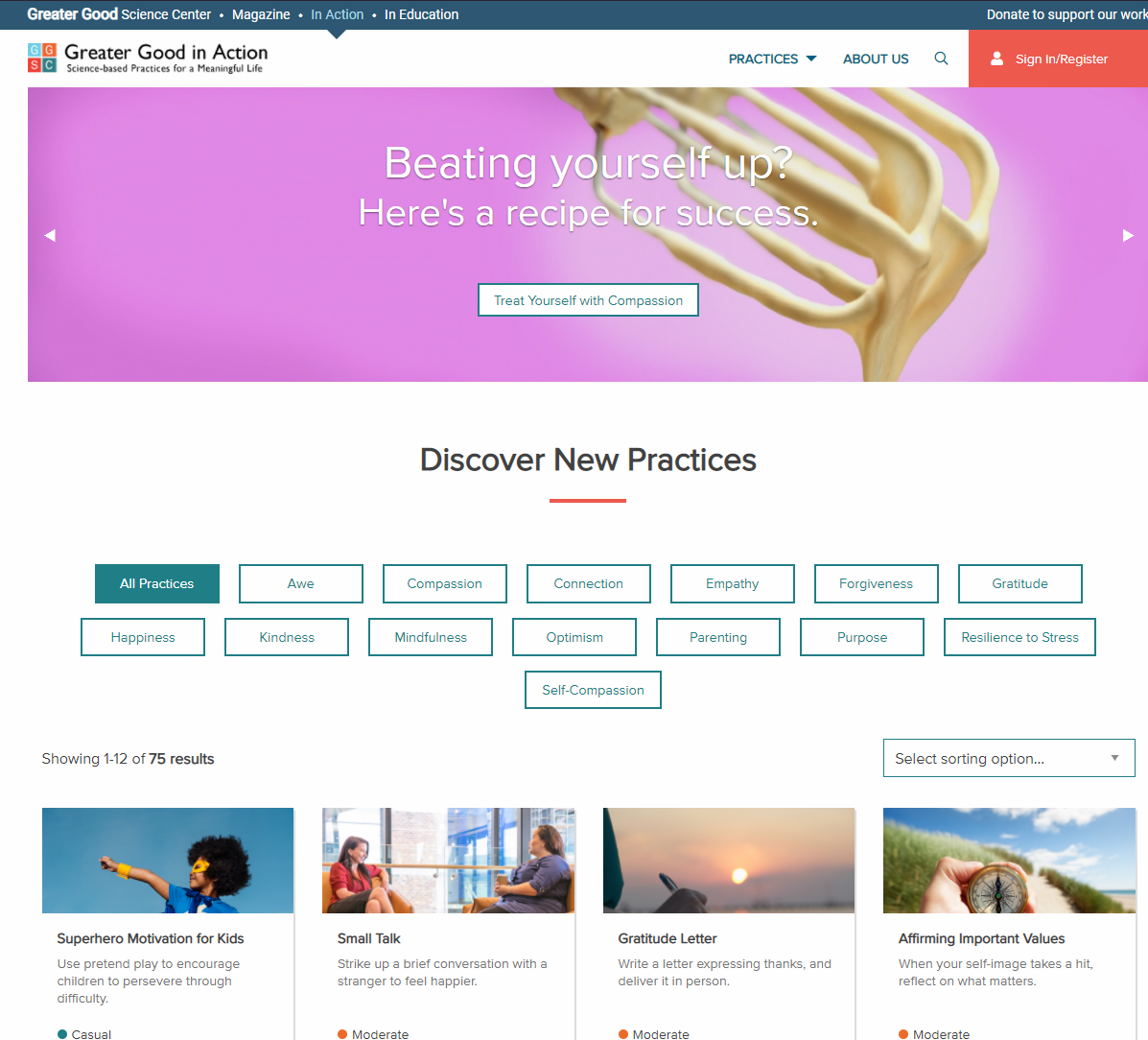 Science-based activities to improve mental wellbeing
How to do the activity
Why to do it, and the science behind it




Greater Good in Action: https://ggia.berkeley.edu/
Resources for Library Staff
NNLM BLOSSOM symposium recordings
APA- Center for Workplace Mental Health
Greater Good Magazine: Science-Based Insights for a Meaningful Life
Mental Health America – Live B4Stage4
LIS Mental Health
NNLM class, Wellness in the Library Workplace 
MedlinePlus Health & Wellness
AAMLA, Radical Self Care & Wellness for Information Professionals recorded webinars
ALA-APA Wellness
Mindfulinlis (mindfulness in LIS)
Best Practices for Reference Interviews
Programming
Mental Health Facts
Reflection, Wrap Up
Health Information Resources
Monthly health observances
NLM Exhibition Program
Programming
World Maternal Mental Health Day
National Children’s Mental Health Awareness Day
Suicide Prevention Awareness Month
BIPOC Mental Health Month
National Older Adult Mental Health Awareness Day
Asian American, Native Hawaiian, Pacific Islander (AANHPI) Mental Health Awareness Day
World Teen Mental Wellness Day
Mental Health Observances
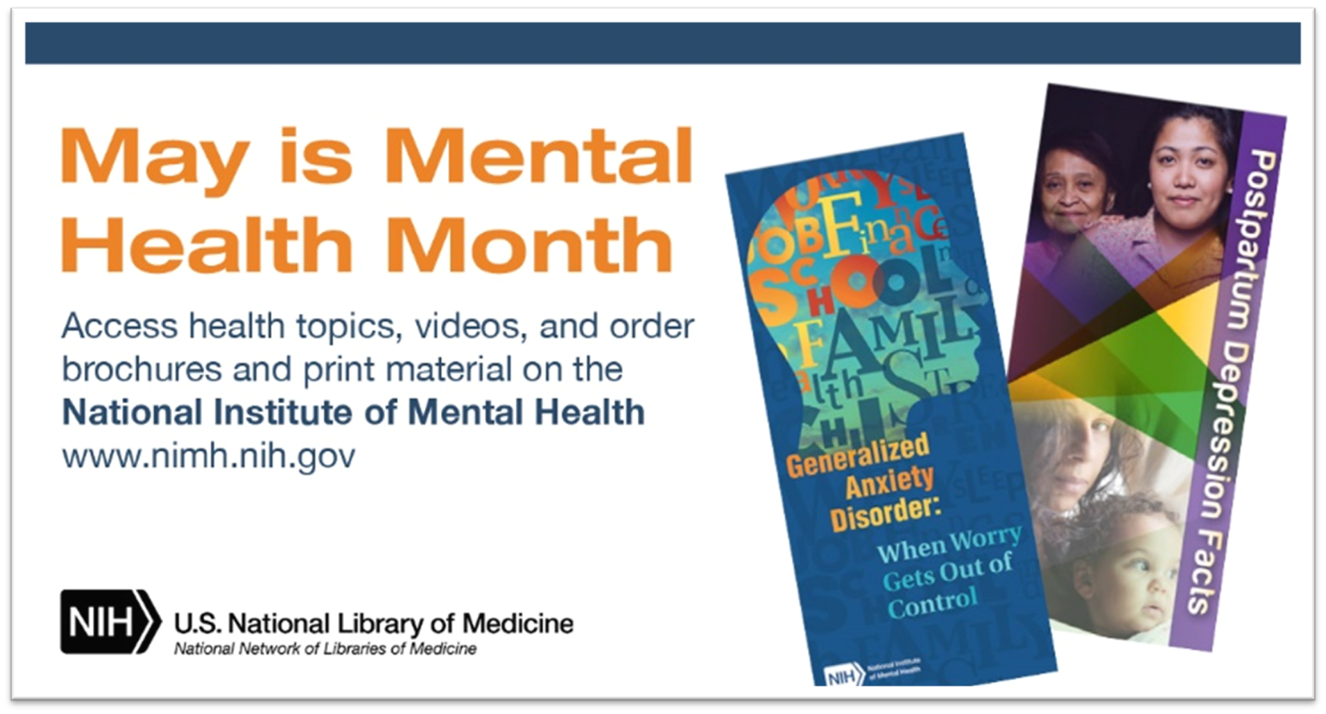 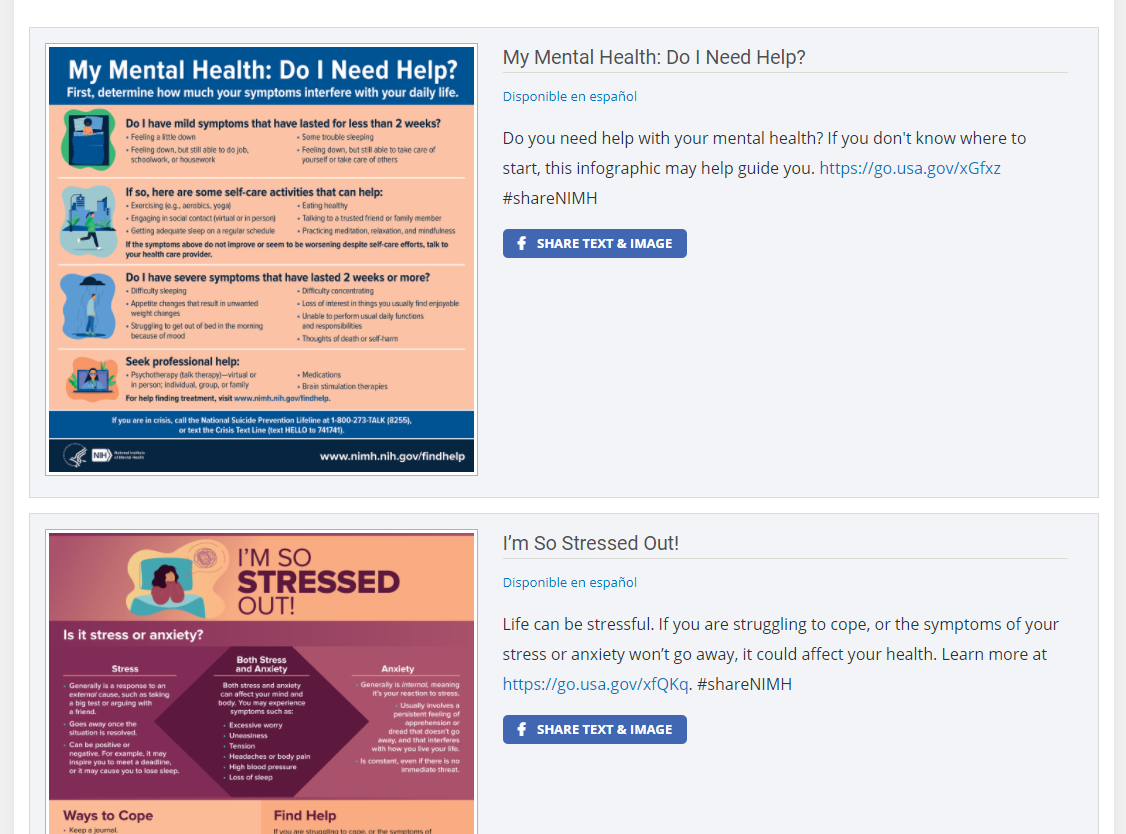 Share Social Media Posts from NIMHhttps://www.nimh.nih.gov/health/education-awareness
NLM Online (Traveling) Exhibitions
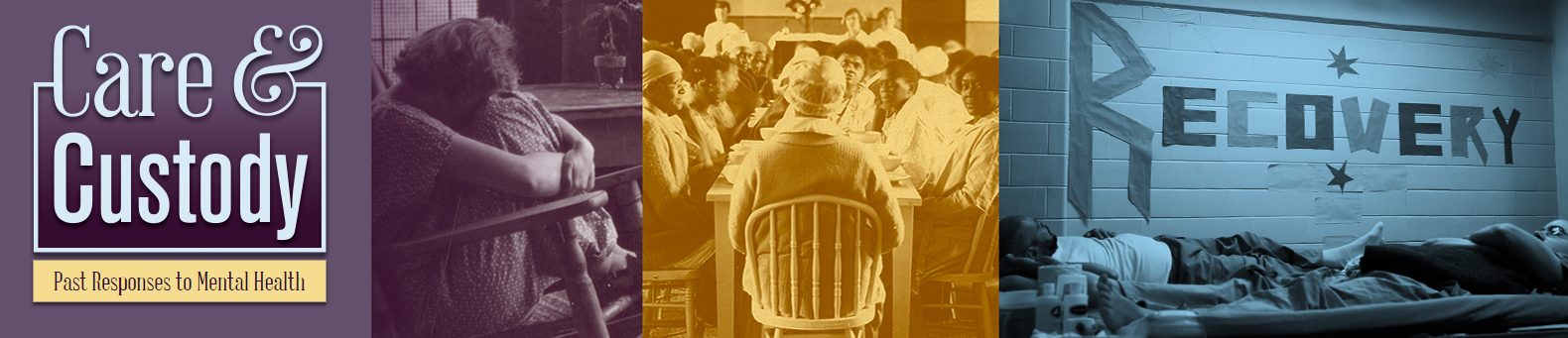 Care & Custody: Past Responses to Mental Health exhibit
NLM Exhibitions
[Speaker Notes: See also Care & Custody module for college students: https://www.nlm.nih.gov/exhibition/careandcustody/education-highered1.html]
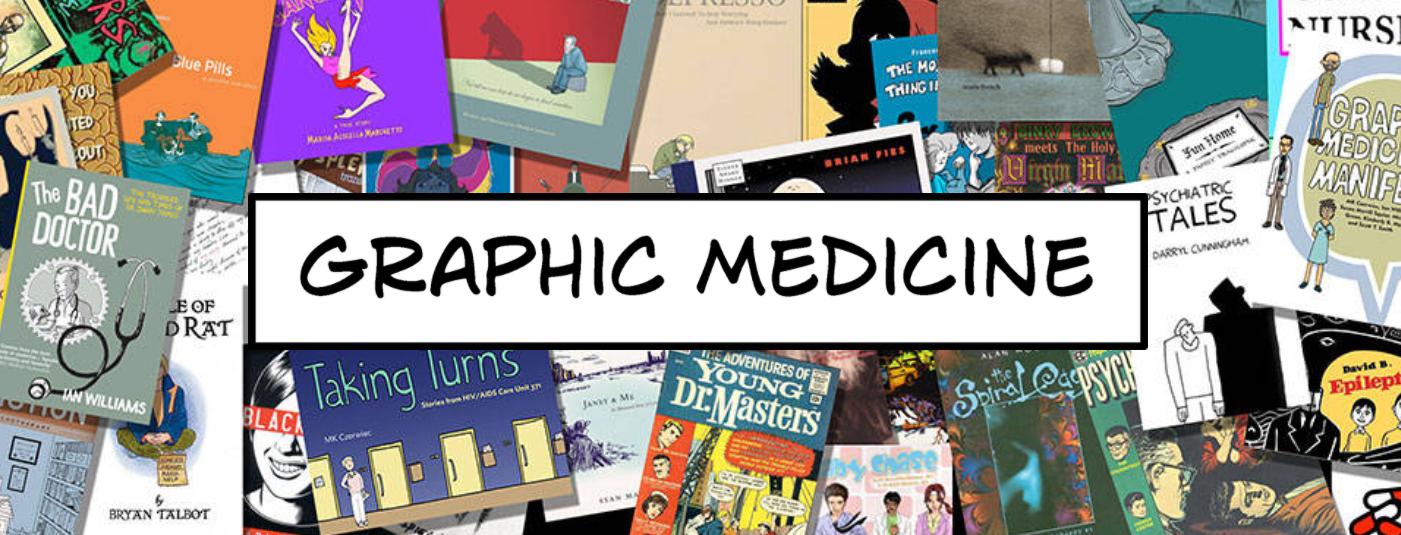 Graphic Medicine
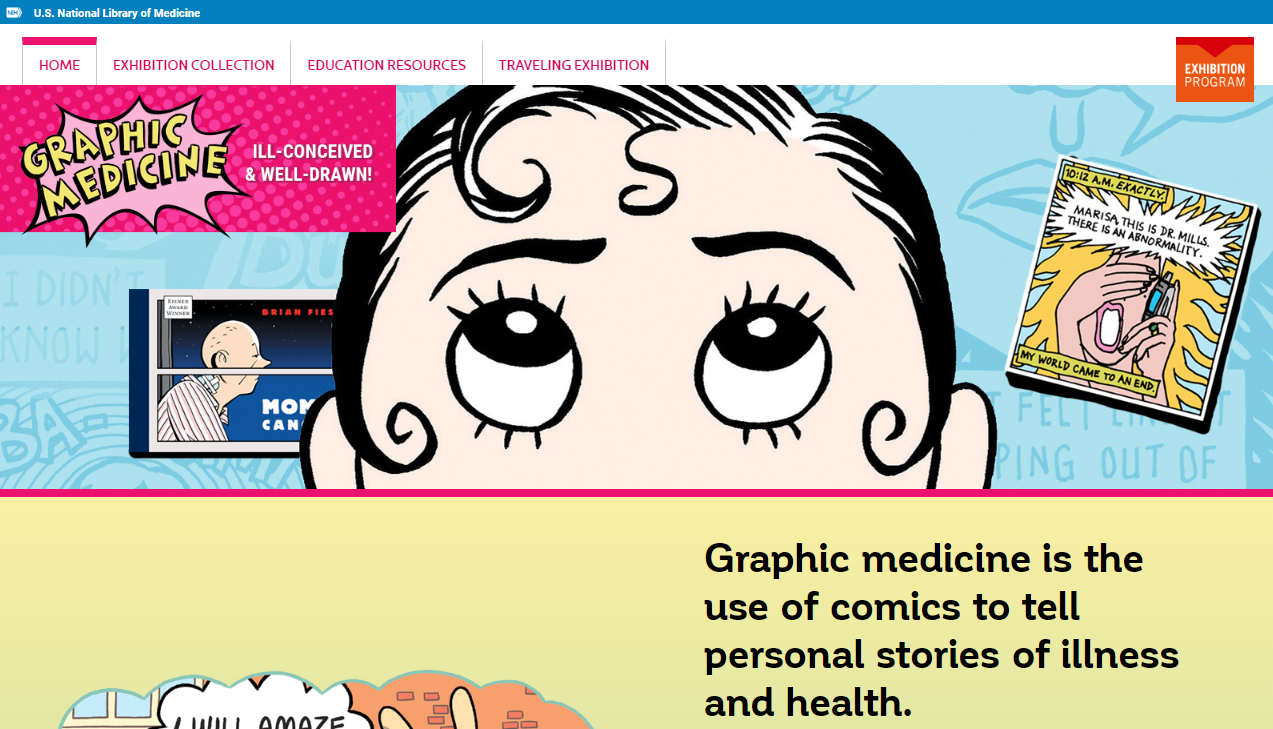 Graphic Medicine https://www.graphicmedicine.org/
NLM exhibit, Graphic Medicine: Ill-Conceived & Well Drawn!
NNLM Reading Club
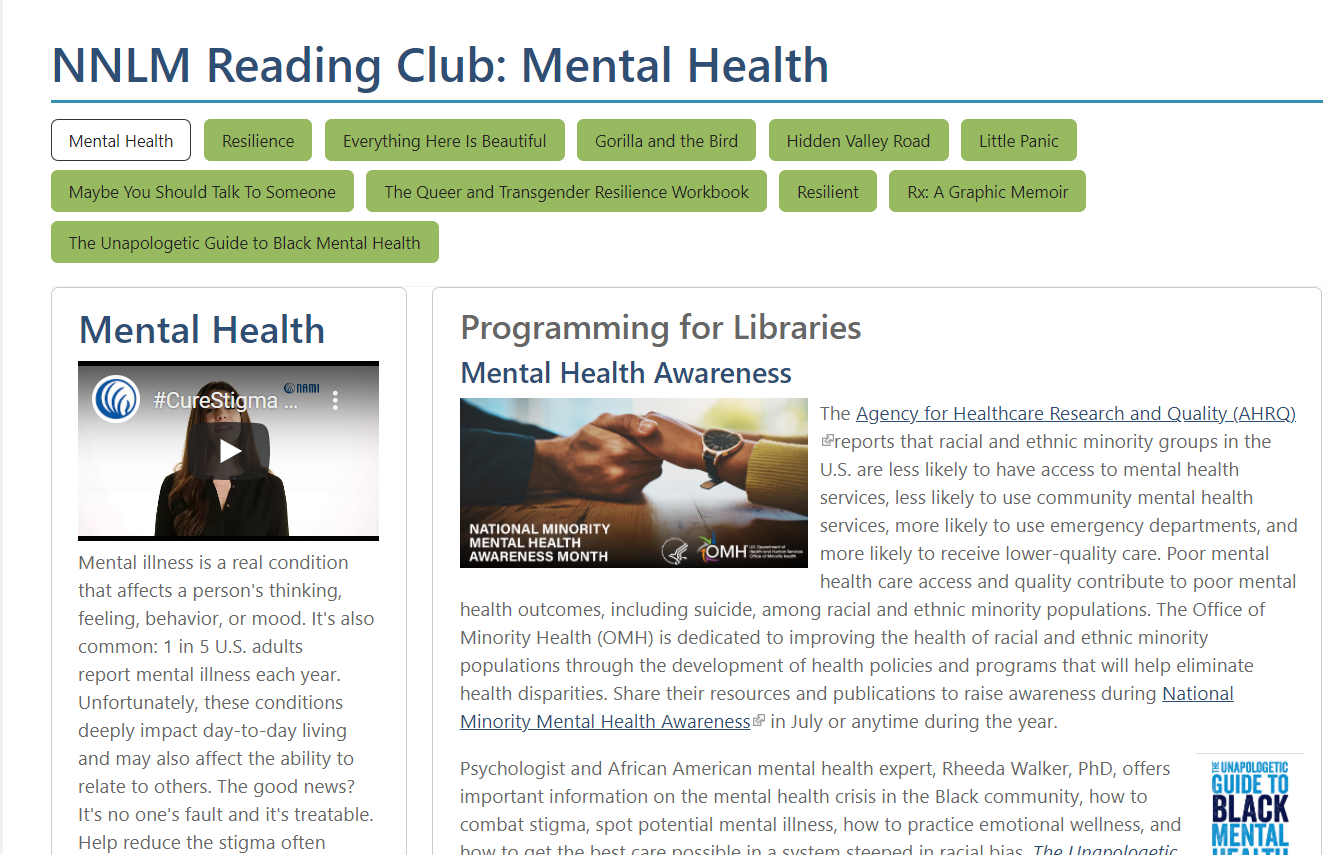 To find selected books with a health topic
To download discussion guides and promotional materials
To discover health information and program ideas
NNLM Reading Club
Possible Programs and Services
Caregiver information 
Support groups
All ages relaxation or low impact yoga
Include downloadable or CDs on meditation or guided imagery 
Brochures/handouts from local agencies or national
Social media messages
Wellness journals
Signs in bathrooms and around library
“Did You Know…?” education or tips
Invite experts- diagnosis, drug therapy, counseling, etc.
Pet, art, music, dance therapy
Best Practices for Reference Interviews
Reflection, Wrap Up
Mental Health Facts
Health Information Resources
Programming
Reflection, Wrap Up
Reflective Activity (2 Minutes)
1. Reflect on a time that you spoke with or observed someone experiencing a mental health crisis. What happened?

2. Working in public service is emotionally demanding. What actions do you take to care of your mental wellbeing? Or what actions would you like to take?

3. What are possible implications of COVID-19 on mental health? Make a list.

4. Dive into the data from NAMI. What surprises you? https://nami.org/mhstats
Return the question you reflected on at the beginning of the class. What do you want to add to your original reflection?
Take Home Points
Fight stigma
Cultivate your knowledge of mental health resources (mental health literacy)
Do your very best when assisting those with mental health issues
Make a plan with your team
Be proactive about your mental health
Questions?
Emily Hamstra, MSI (she/her)
Outreach Coordinator
National Network of Libraries of Medicine, Pacific Northwest Region (NNLM PNR)
ehamstra@uw.edu